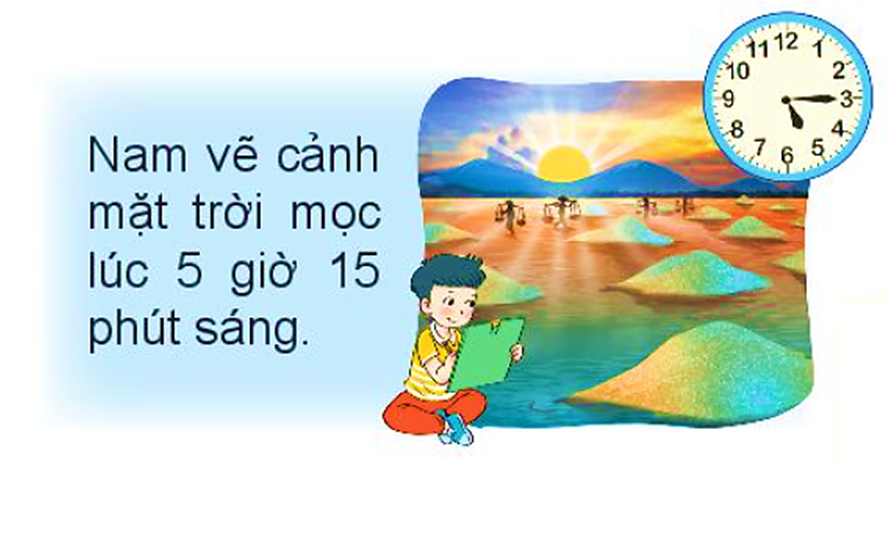 5 phút
30 phút
Nam vẽ cảnh mặt trời mọc lúc 5 giờ 15 phút sáng.
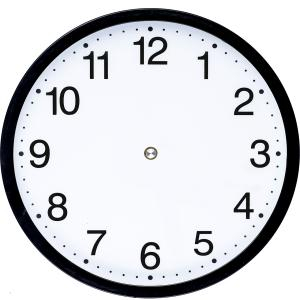 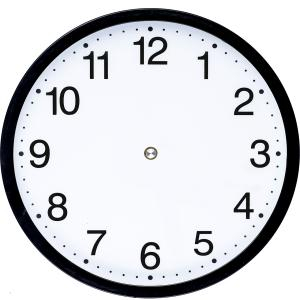 15 phút
5 phút
5 phút
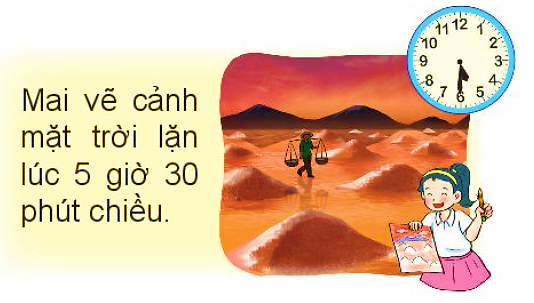 Mai vẽ cảnh mặt trời lặn lúc 5 giờ 30 phút chiều.
5 phút
5 phút
15 phút
5 phút
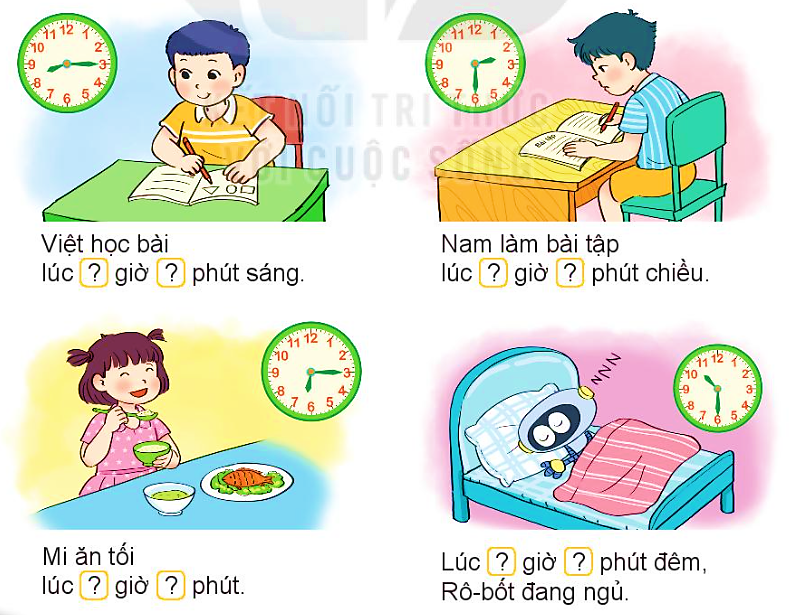 ?
Số
1
?
?
Mỗi bạn làm gì lúc mấy giờ?
Việt học bài
lúc      giờ       phút sáng.
Nam làm bài tập
lúc      giờ       phút chiều.
Mi ăn tối
lúc      giờ       phút.
Lúc      giờ       phút
Rô-bốt đang ngủ.
?
?
?
?
?
?
15
30
15
10
30
8
2
6
2
Tìm hai đồng hồ chỉ cùng thời gian vào buổi chiều, tối hoặc đêm.
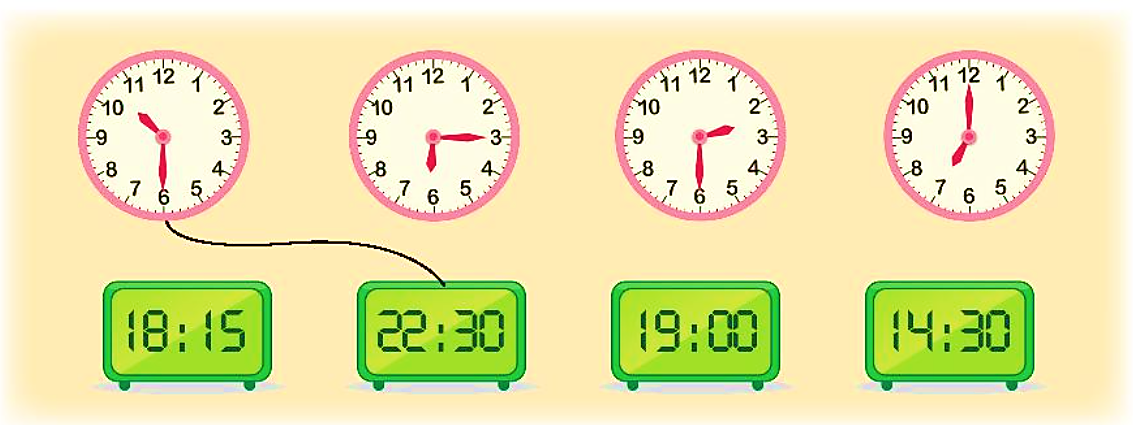 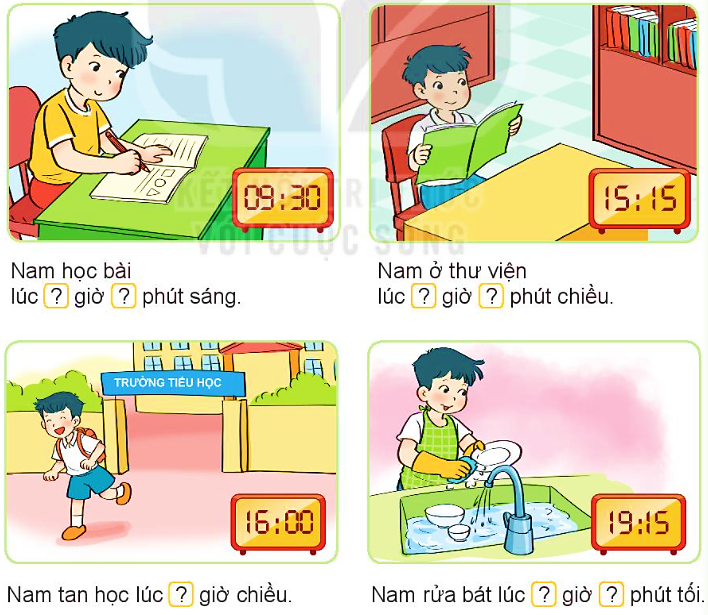 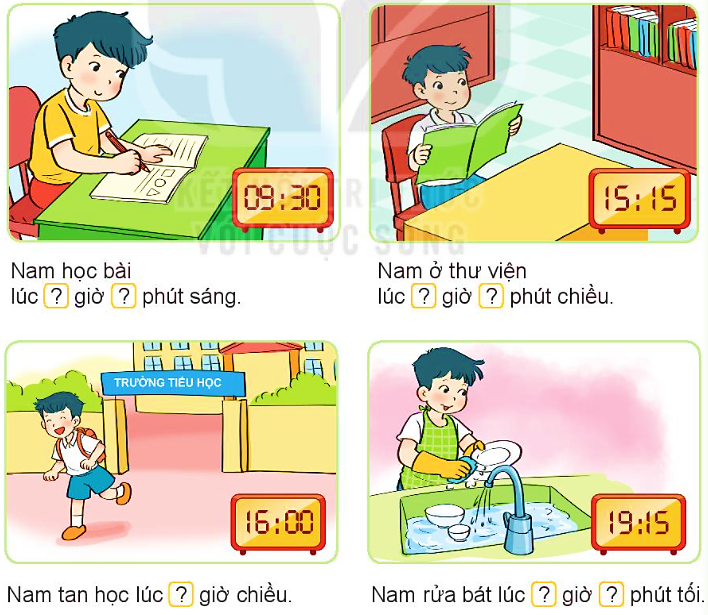 ?
Số
3
Nam làm gì lúc mấy giờ?
Nam rửa bát 
lúc       giờ      phút tối.
Nam tan học lúc      giờ chiều.
Nam học bài
lúc      giờ       phút sáng.
Nam ở thư viện
lúc      giờ       phút chiều.
?
?
?
?
?
?
?
30
15
15
9
3
4
7